Economics & PoliticsEQ: How do money, power, and politics impact our economy?D.12.03D.12.06D.12.12
Two Peas 
in a Pod
Background
Social Studies Includes:
Economics
Political Sci.

		as well as…
History
Geography 
Behavioral 
     Sciences
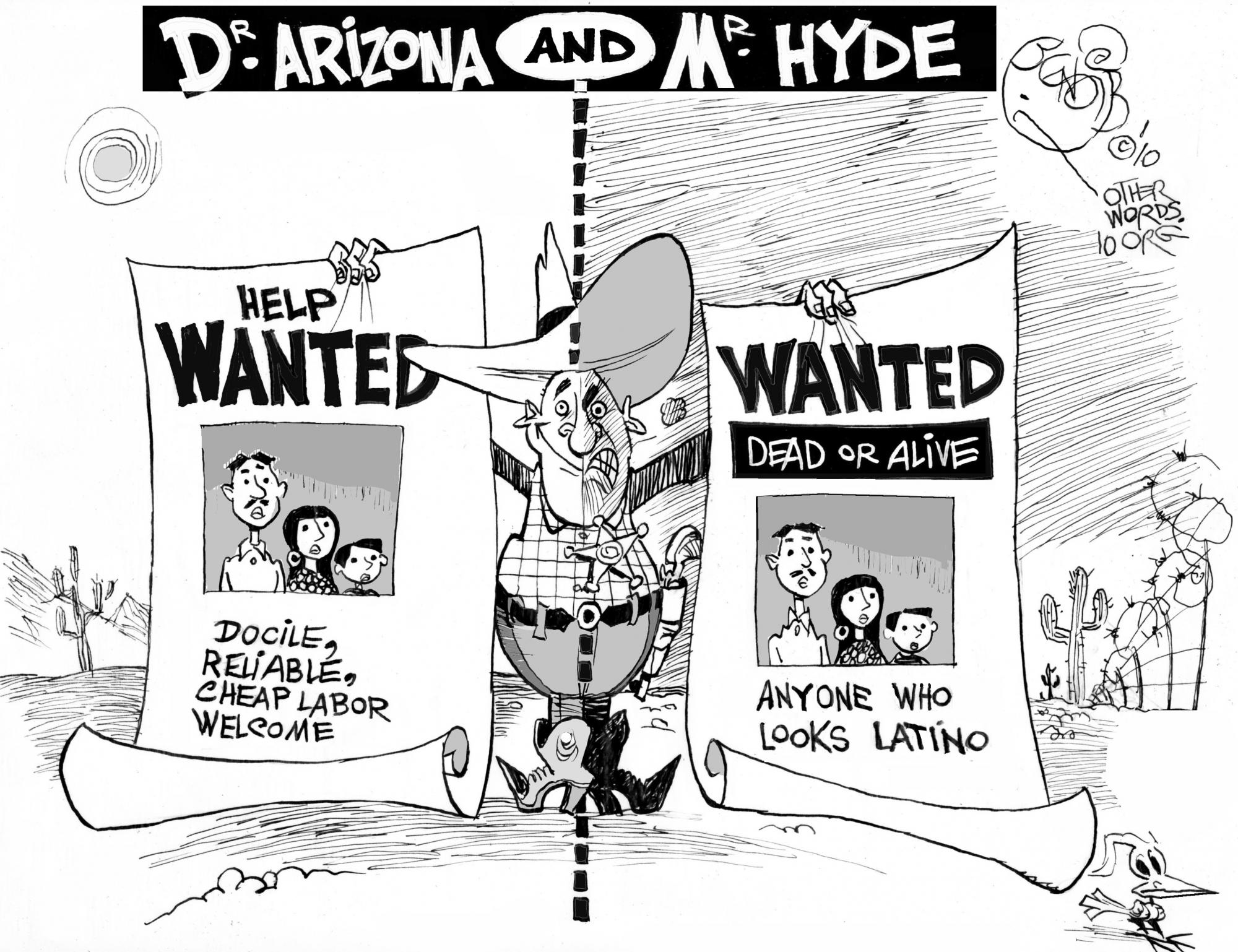 [Speaker Notes: ASK MR McGRATH]
Topic 1:Elections, money, and power
“The economy, stupid!”
					
- James Carville
				Bill Clinton’s 1992 Presidential campaign
[Speaker Notes: I can find a current chart for voter concerns.  Is this set of slides what you would have used for the 2-class lesson?]
“The Economy, stupid!”-James Carville 1992 campaign
American voters consistently name theeconomy as their most pressing issue
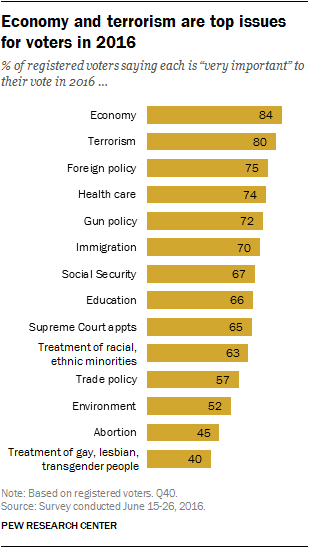 [Speaker Notes: I can find a current chart for voter concerns.  Is this set of slides what you would have used for the 2-class lesson?]
Images of a Bad economy
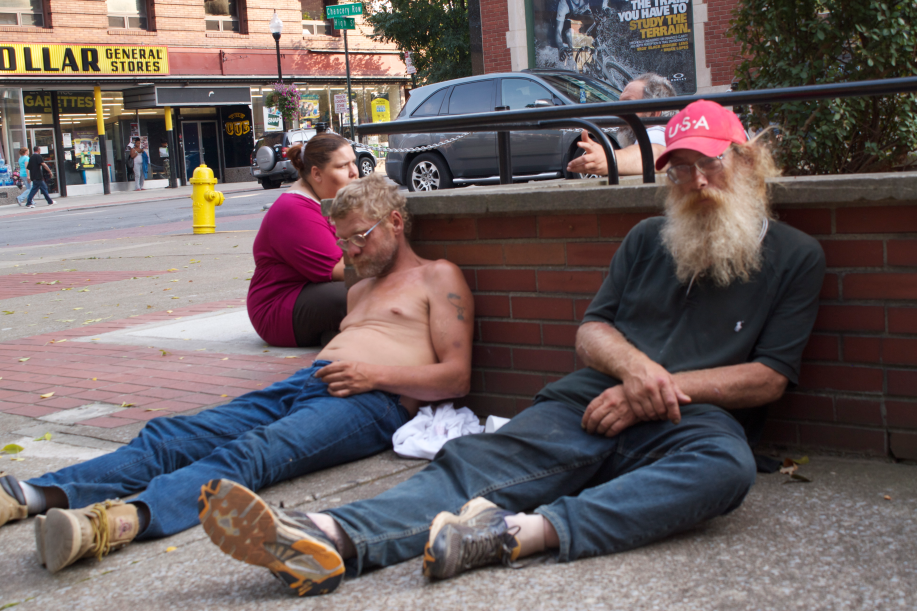 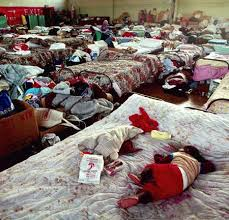 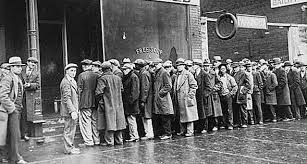 [Speaker Notes: ASK ABOUT THESE or update]
Who are voters?
Politicians are always running for re-election

They need to appeal to the voters

Appeal to the likeliest voters

In the U.S., that’s seniors
[Speaker Notes: I can look for through 2016, but it will look the same.  Try Southern Poverty Law Center or Pew.]
Money = Power
There is a strong association between money and power in the U.S.

The average member 
of Congress has a lot more money than the average American
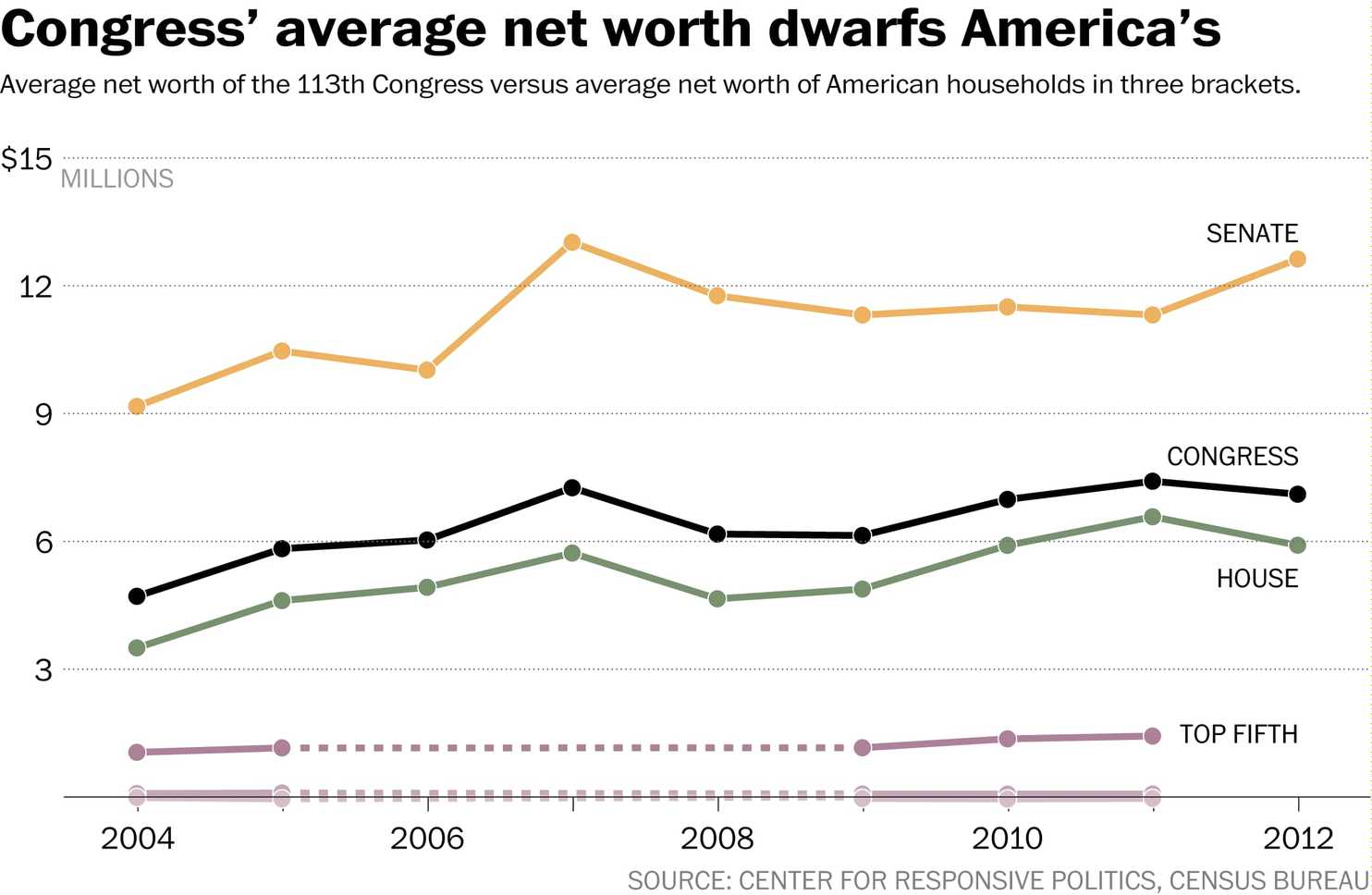 the economics of u.S. politics
The cost of elections continues to reach staggering dollars
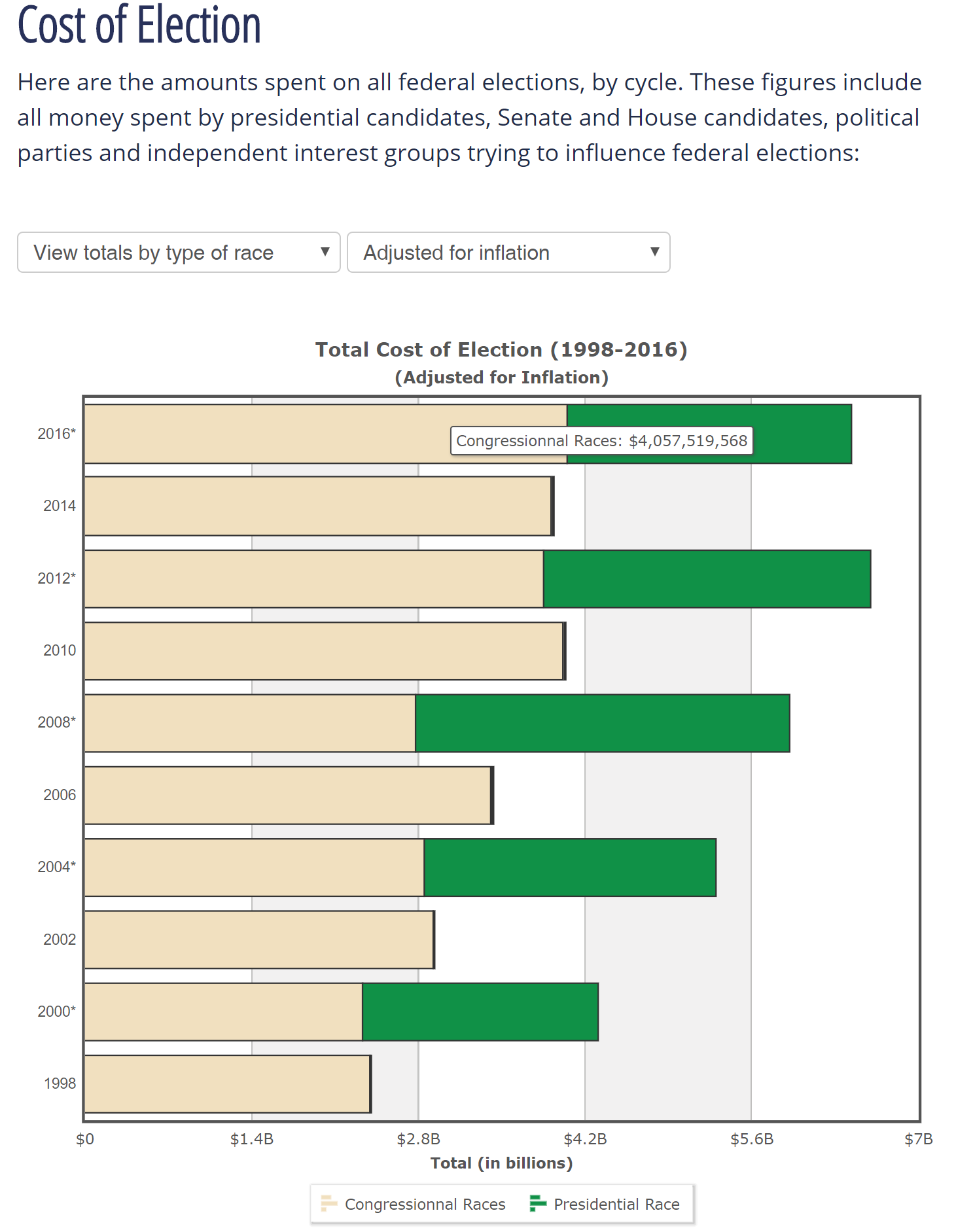 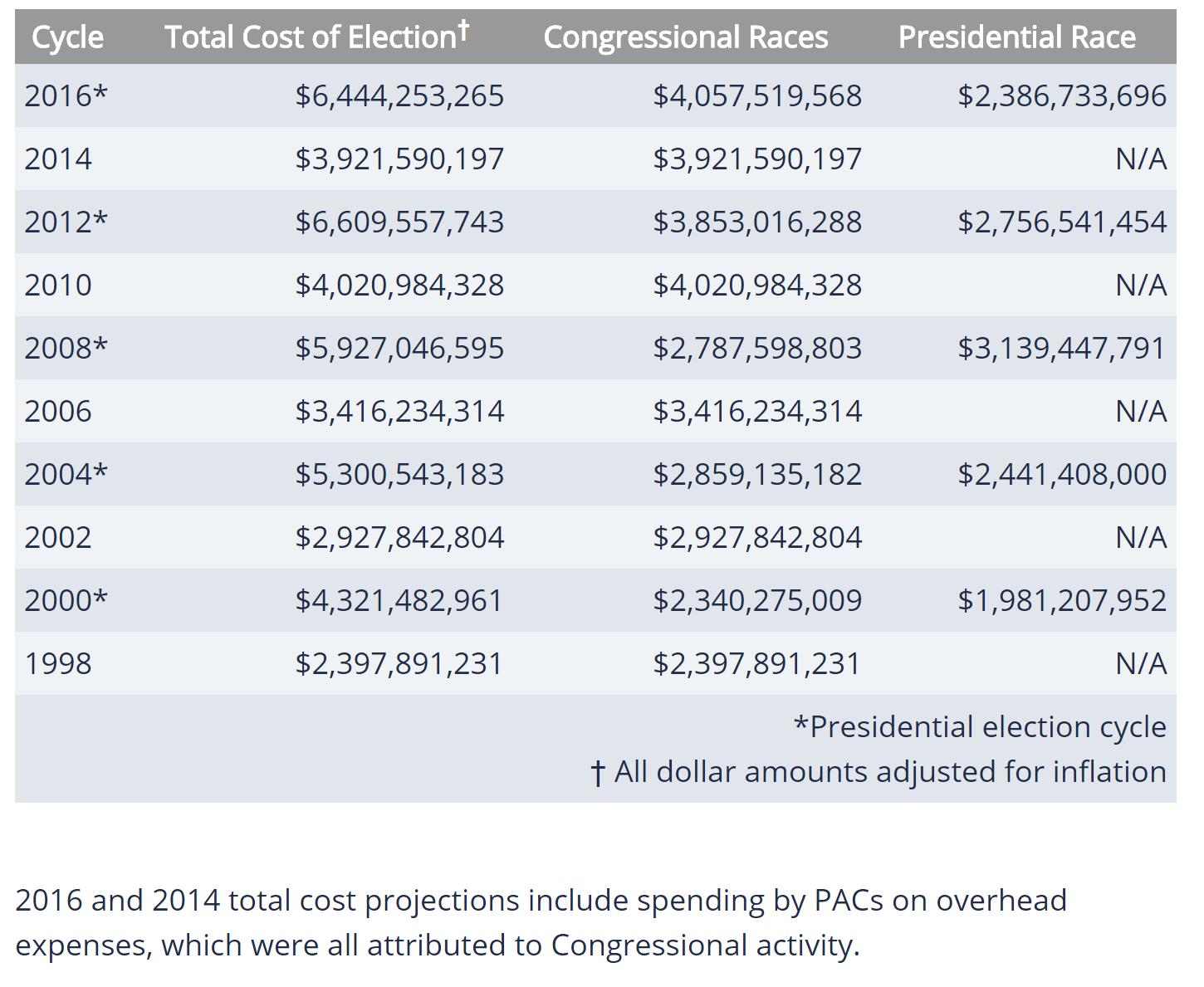 the economics of congressional politics in Wisconsin
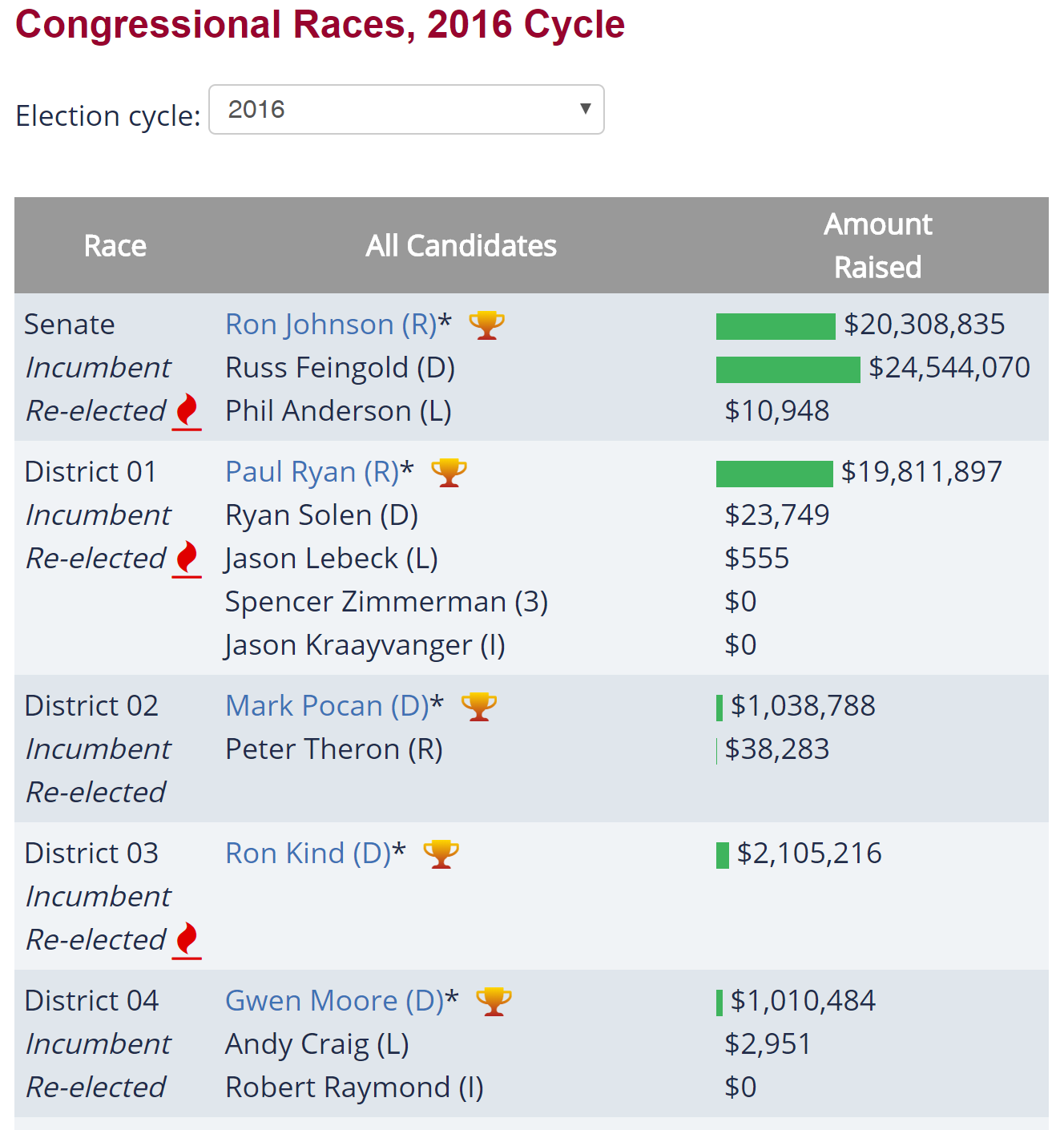 the economics of congressional politics in Wisconsin
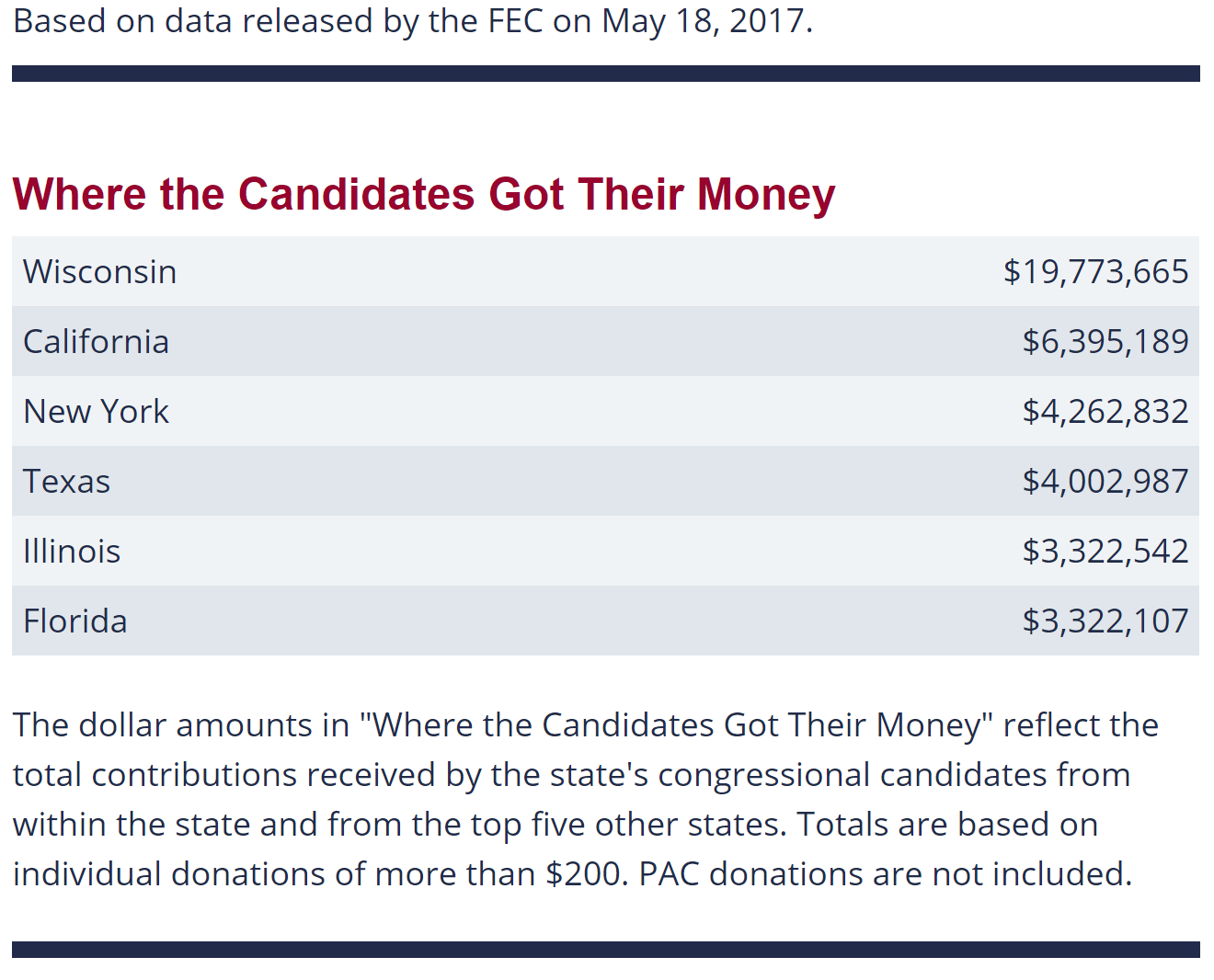 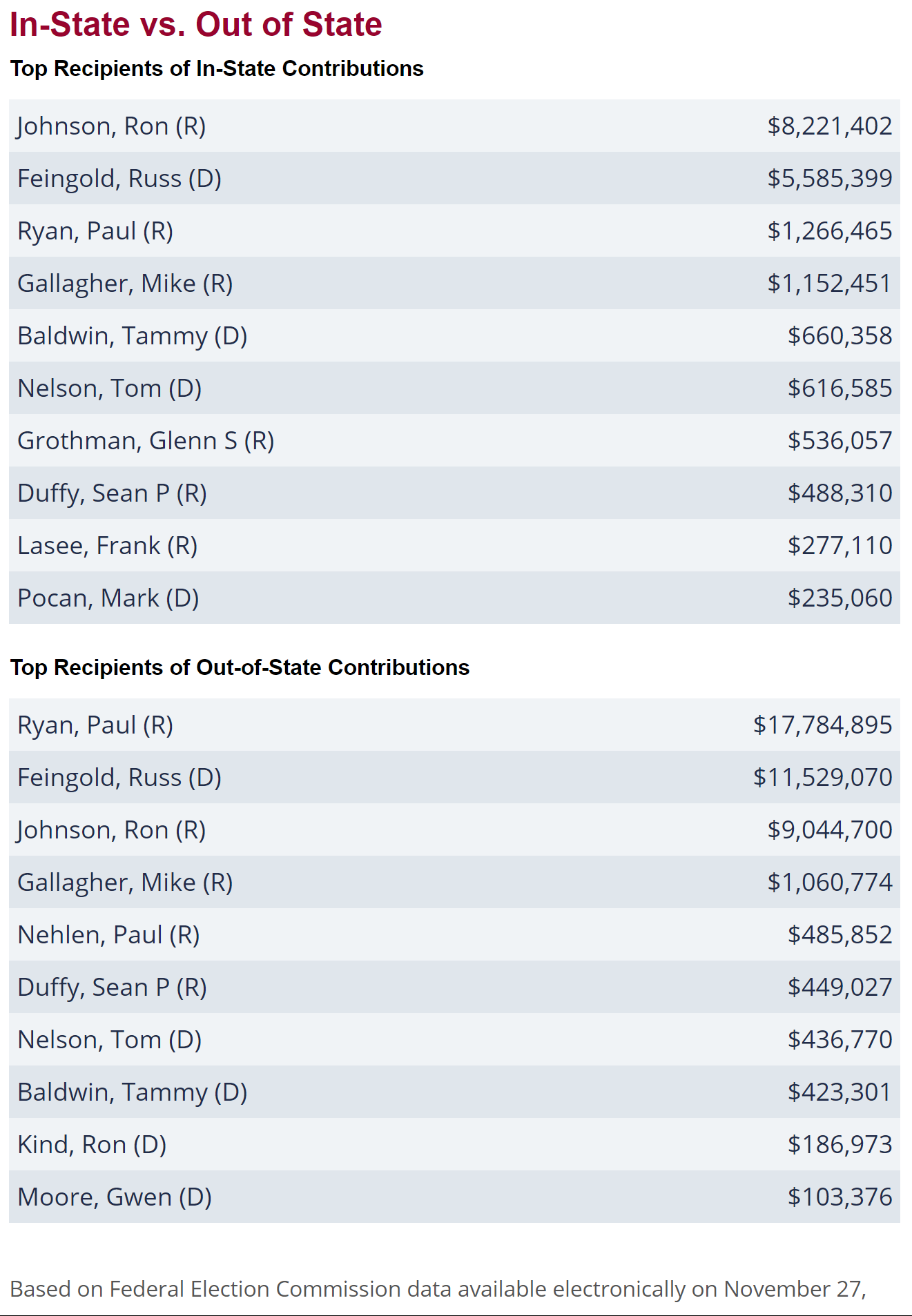 the economics of Gubernatorial politics in Wisconsin
2014 Wisconsin Governor's Race
Where’s all this extra money coming from?
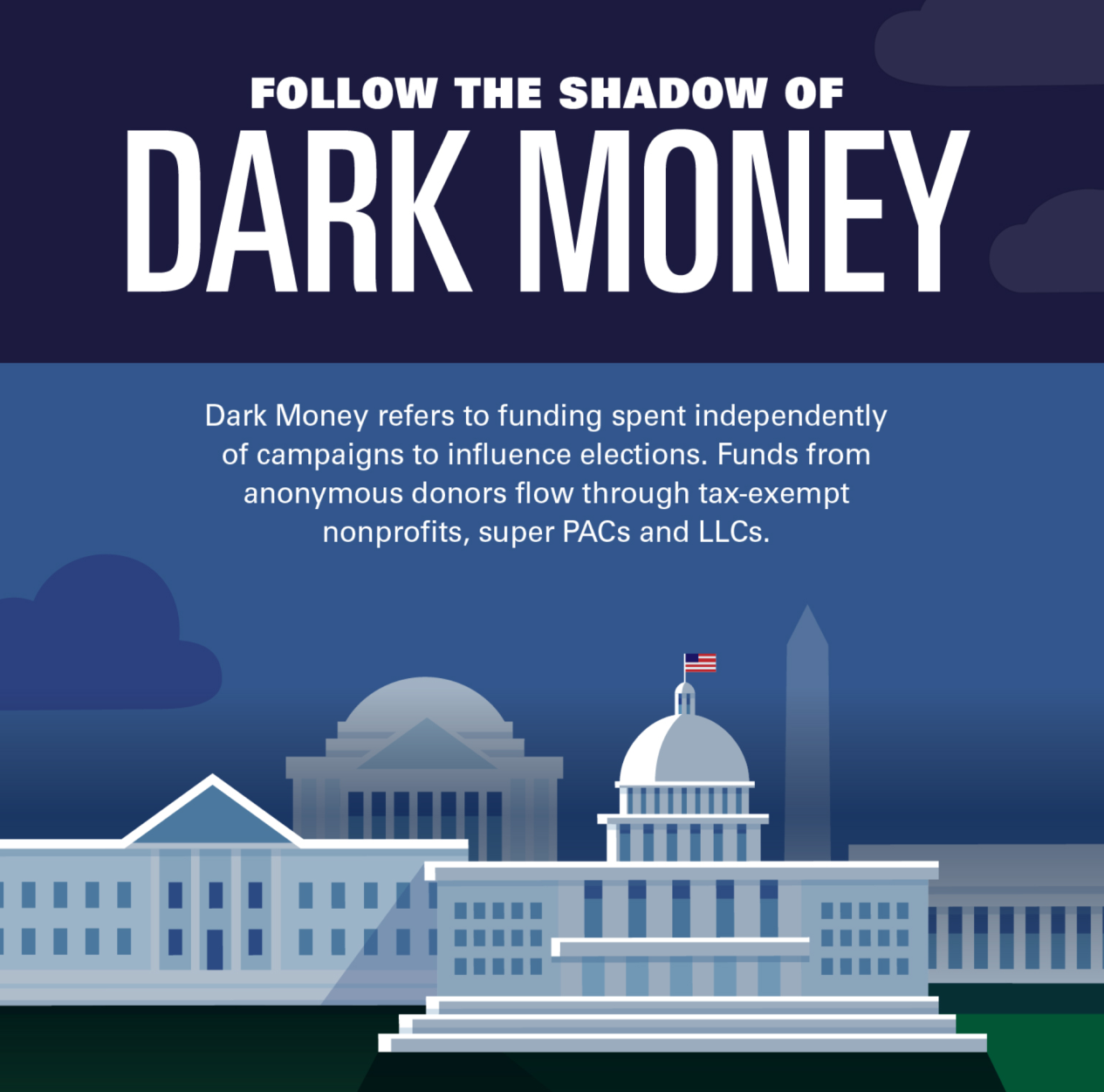 More dark money spending
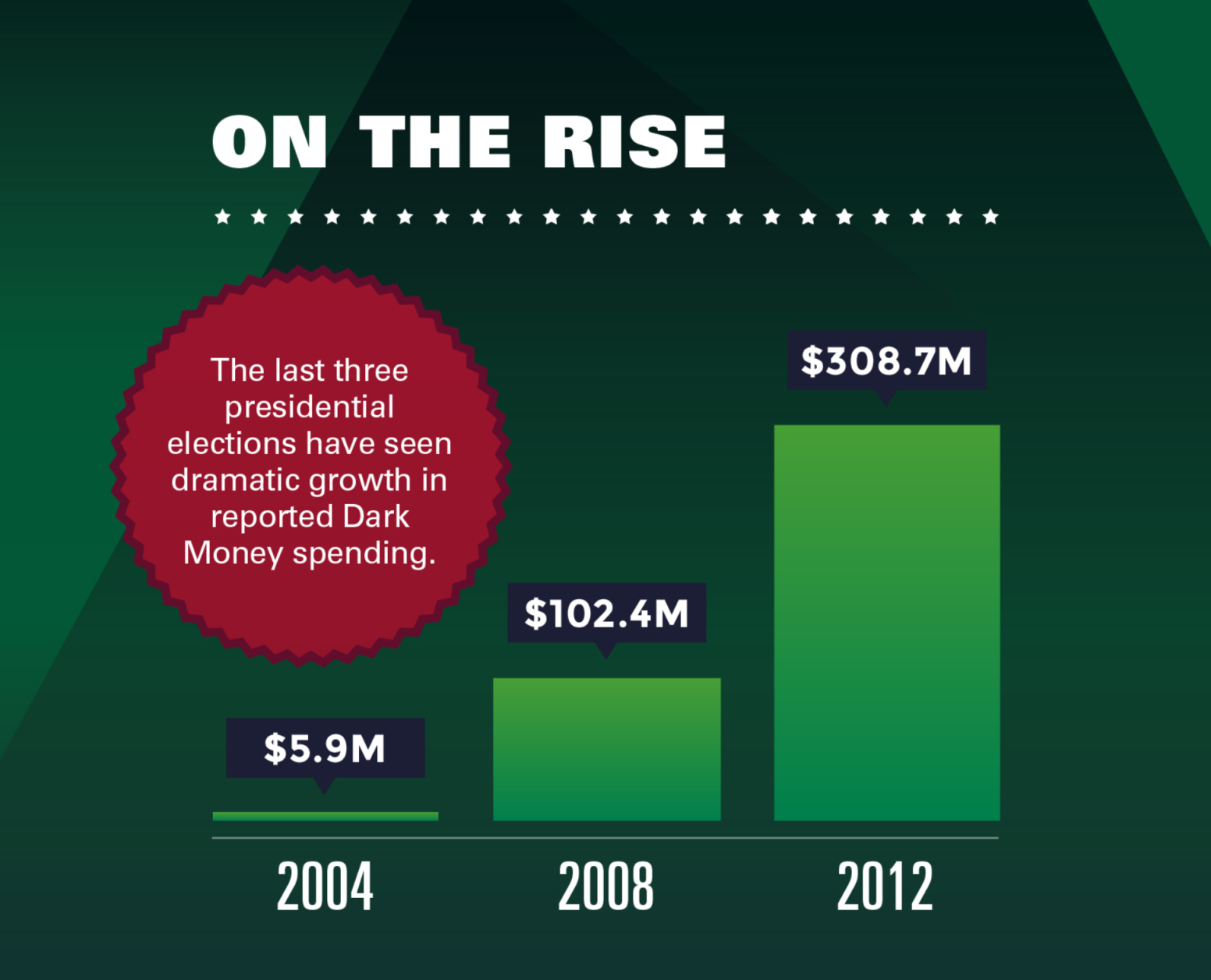 10x more dark money spending!
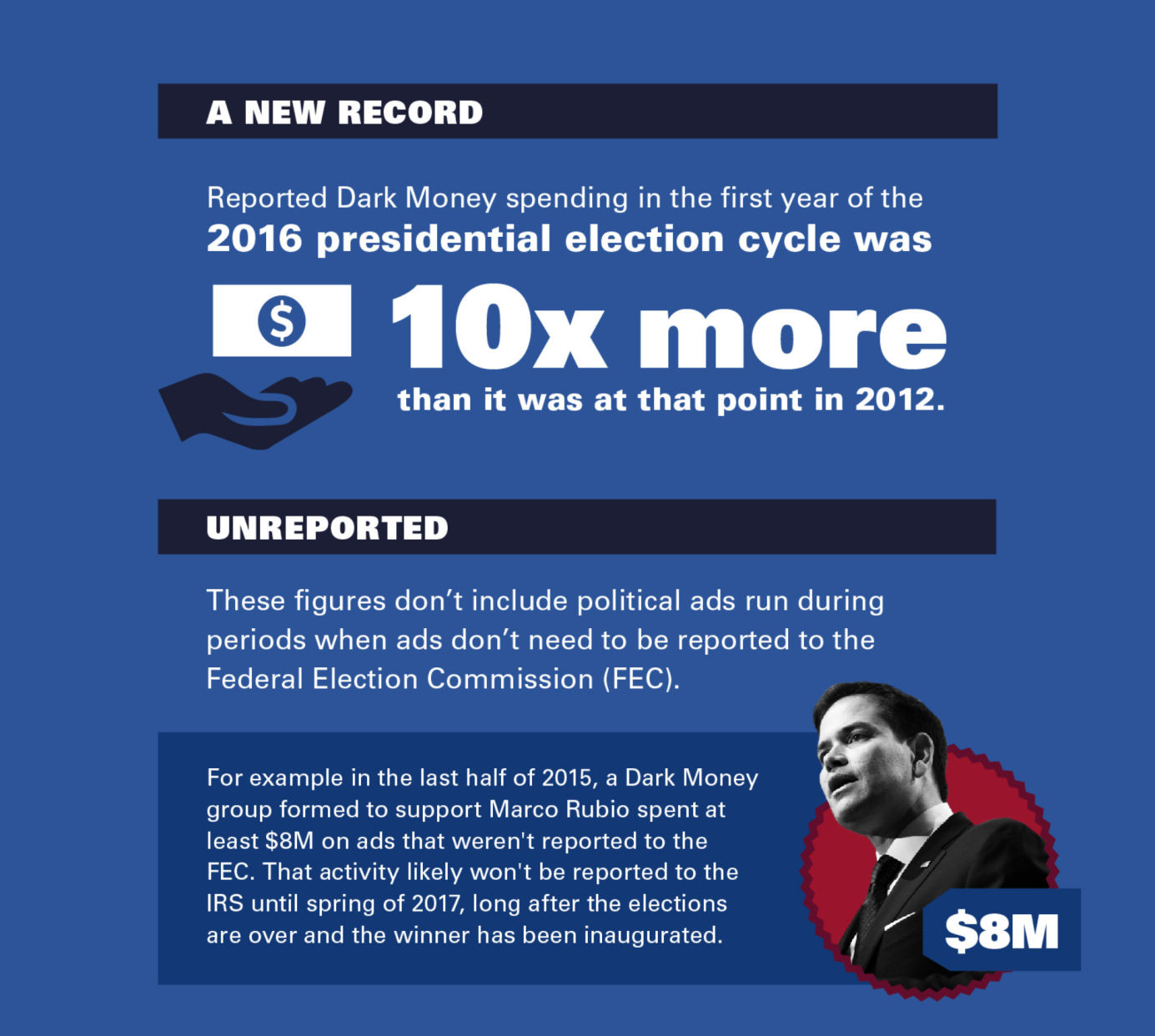 Who’s providing all this money?
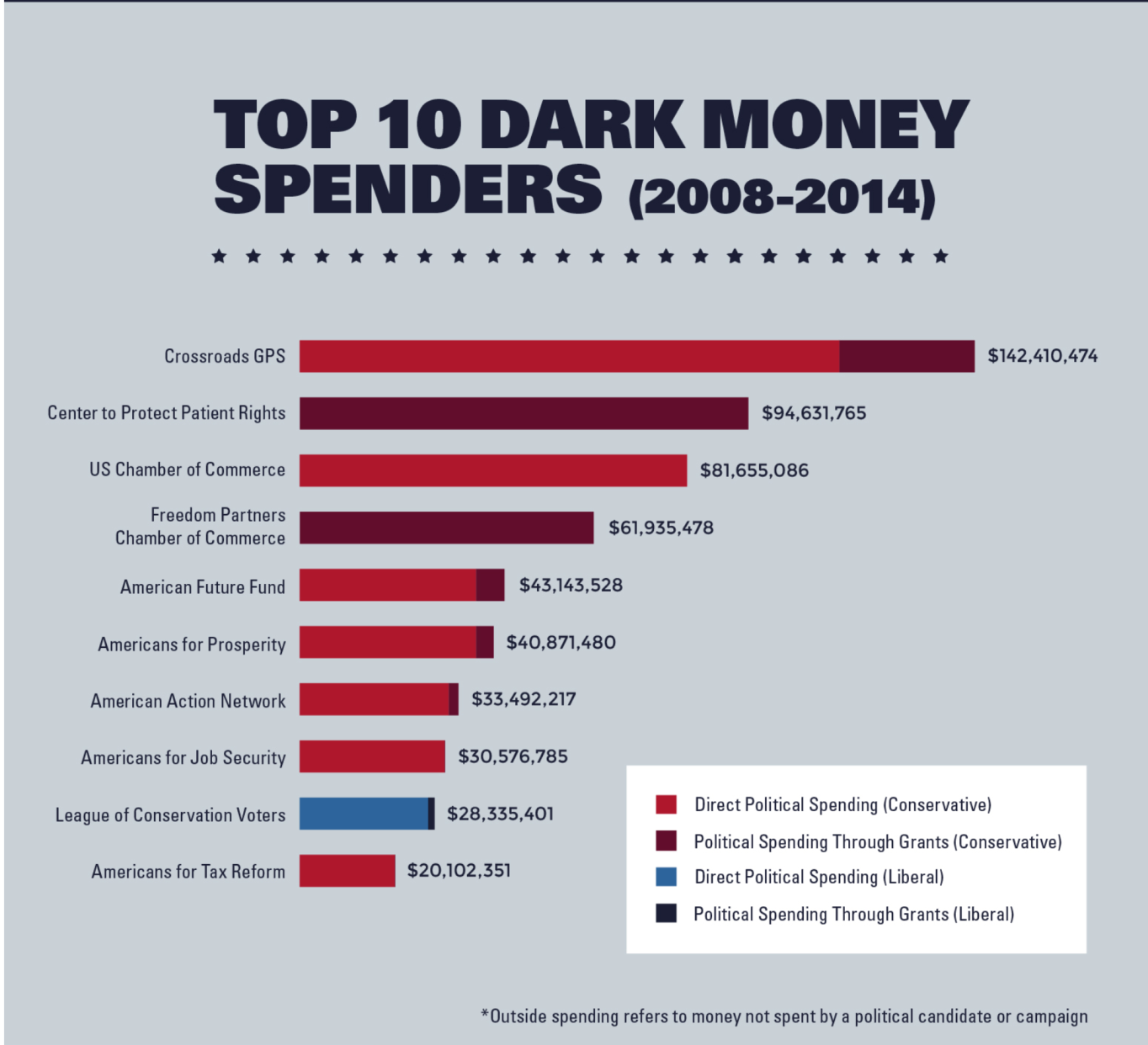 How does dark money get into the campaign?
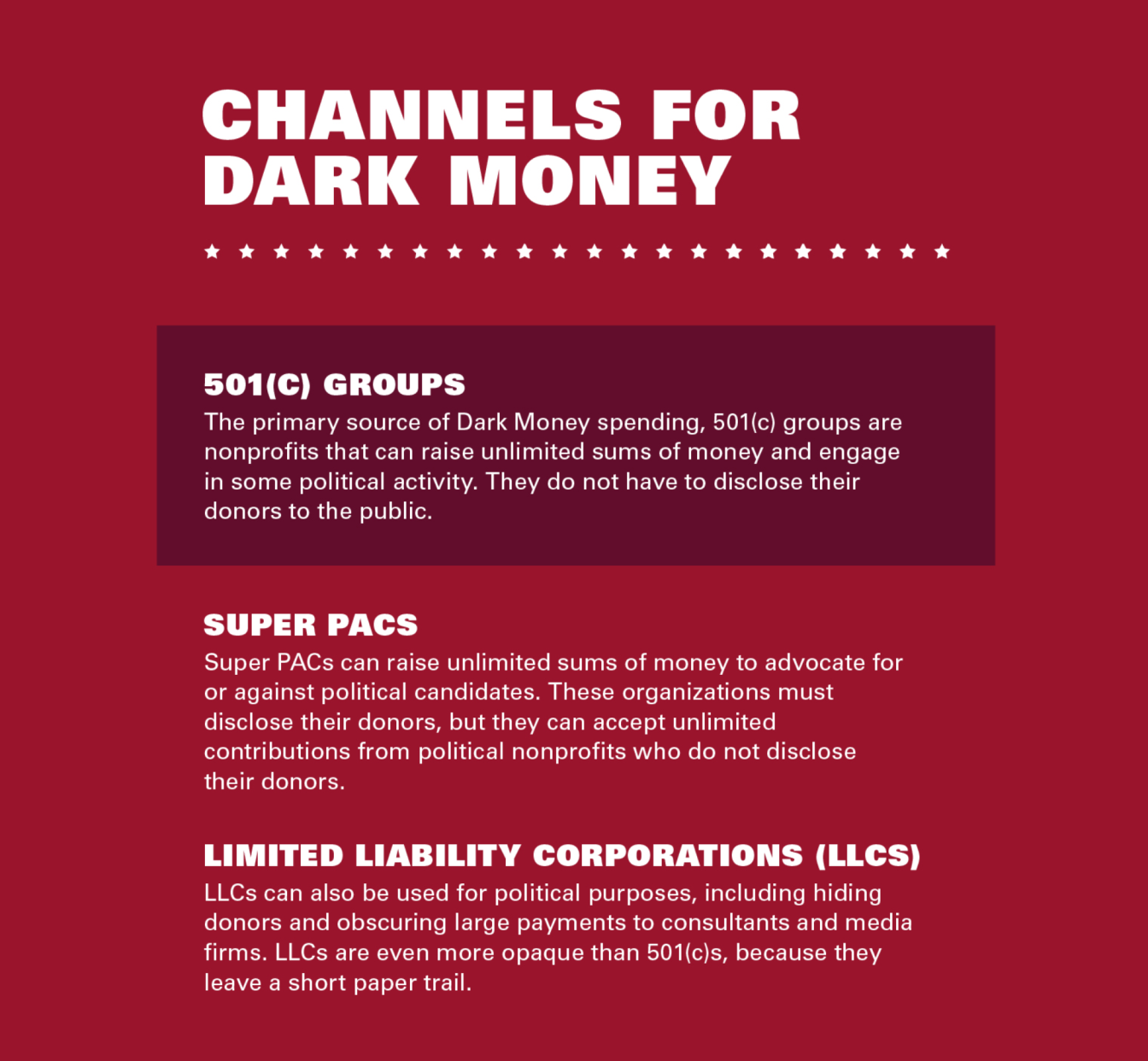 That’s a lot of $$$
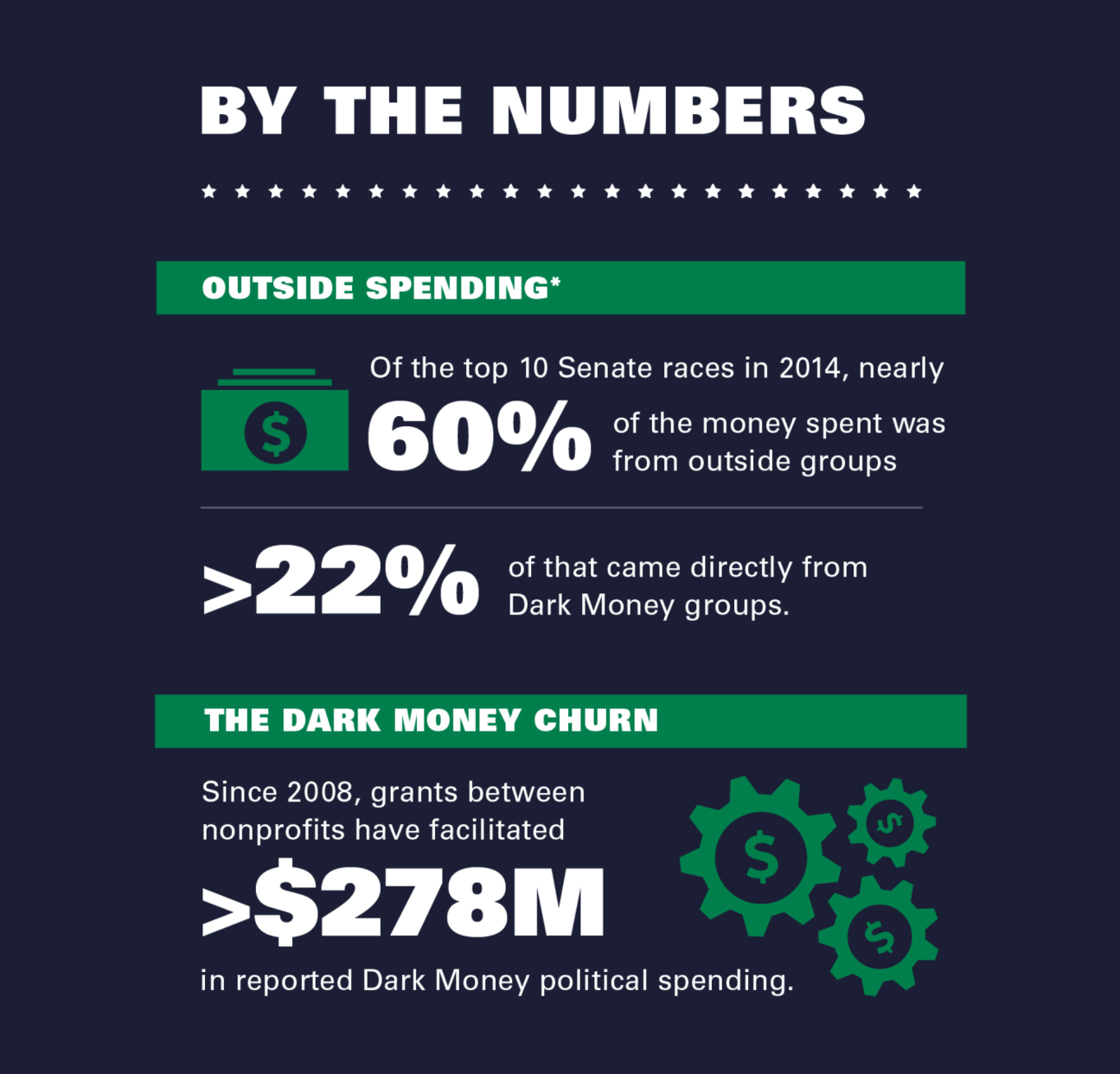 U.S. ranks 31 out of 35 in % of eligible voters who actually voted
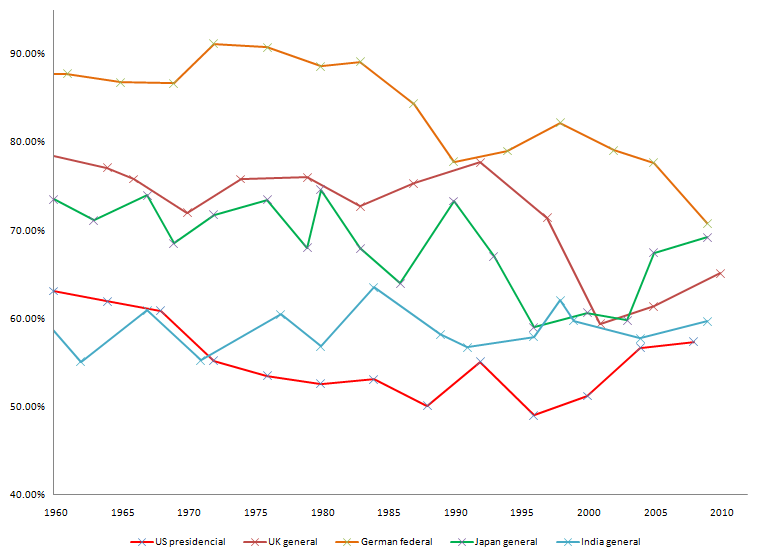 So why don’t more people vote?
That’s a good question.  

1. How does that impact our economy?  
2. What does it mean for representative democracy, politics, and money in the U.S.?
3. What are the dangers of having our economy tied to elections, money, and power?
4. How does the economics of politics affect the politics of our economy?
Topic 2:the tax cuts and jobs act of 2018
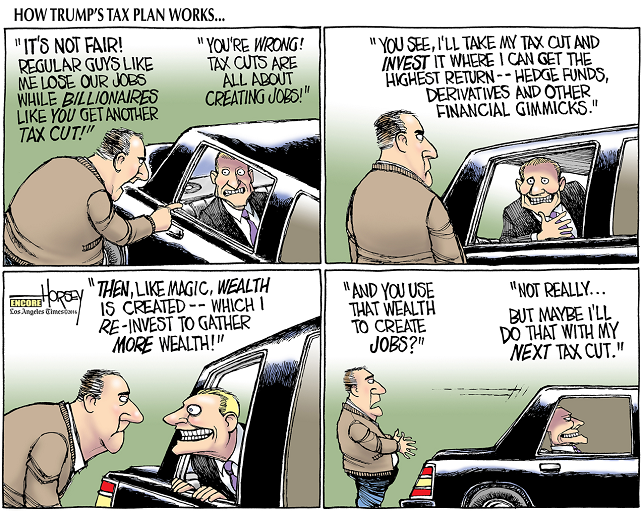 The economics of the new tax law
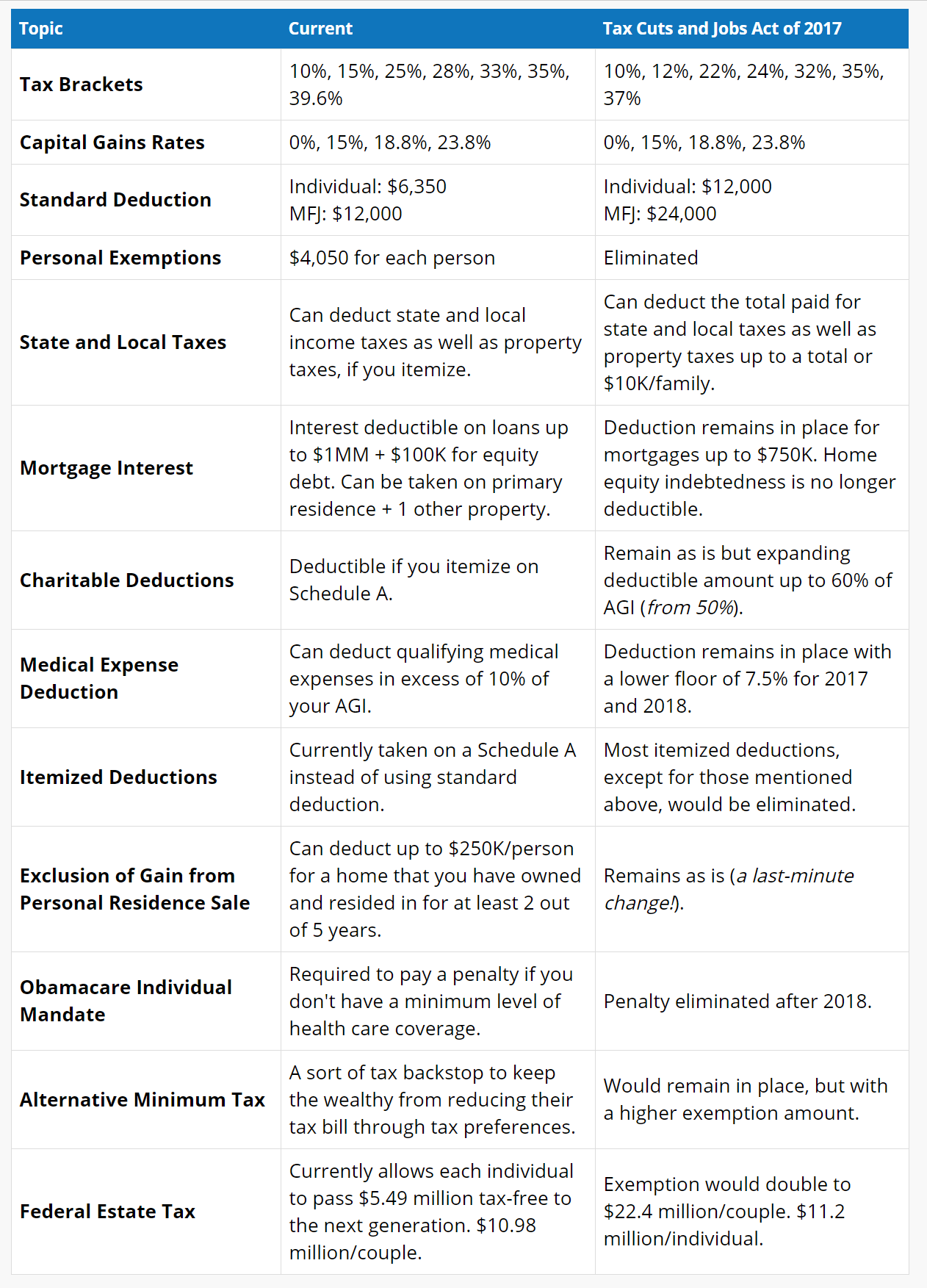 New brackets just in time for April madness!
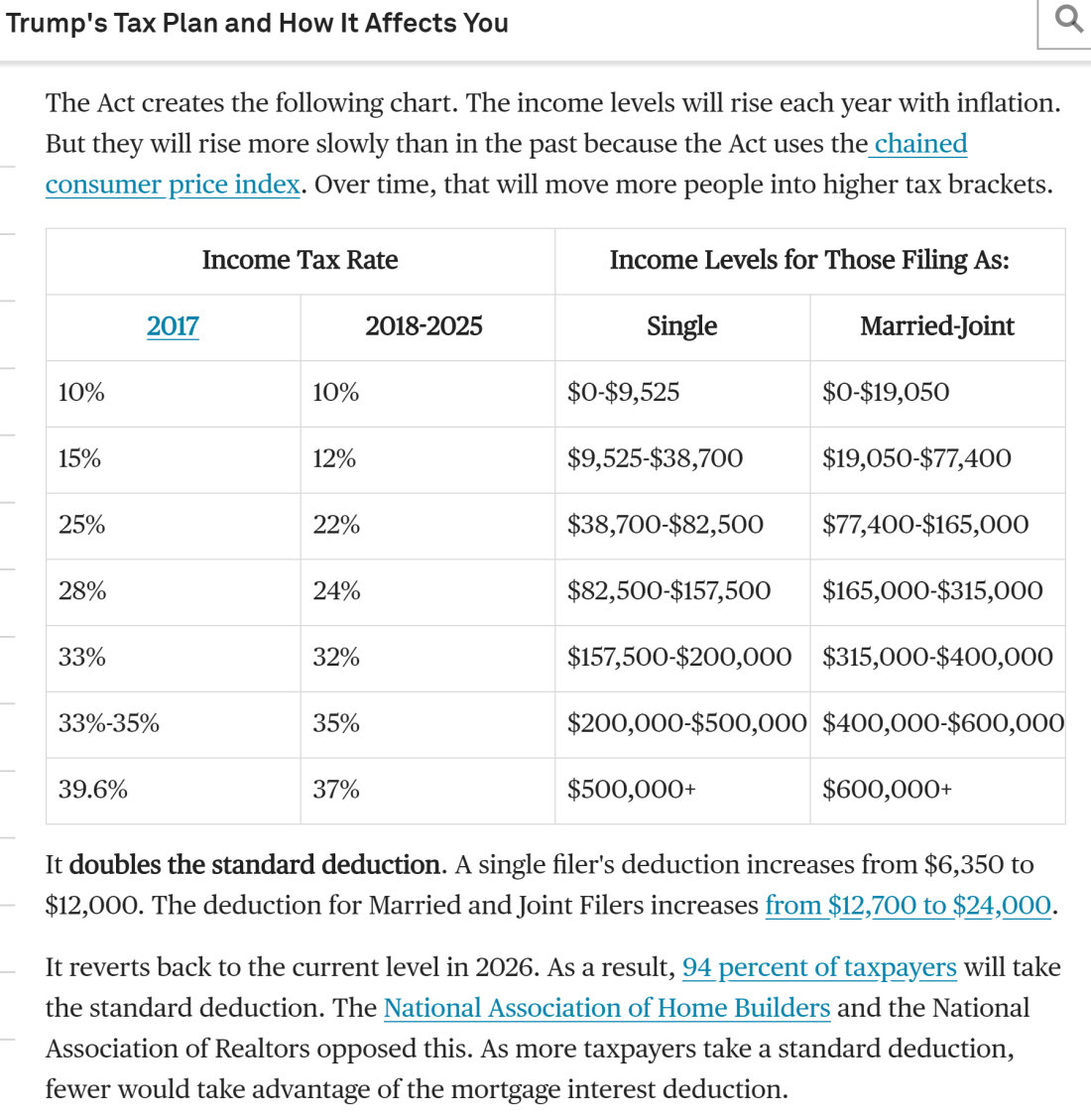 How much will I save?
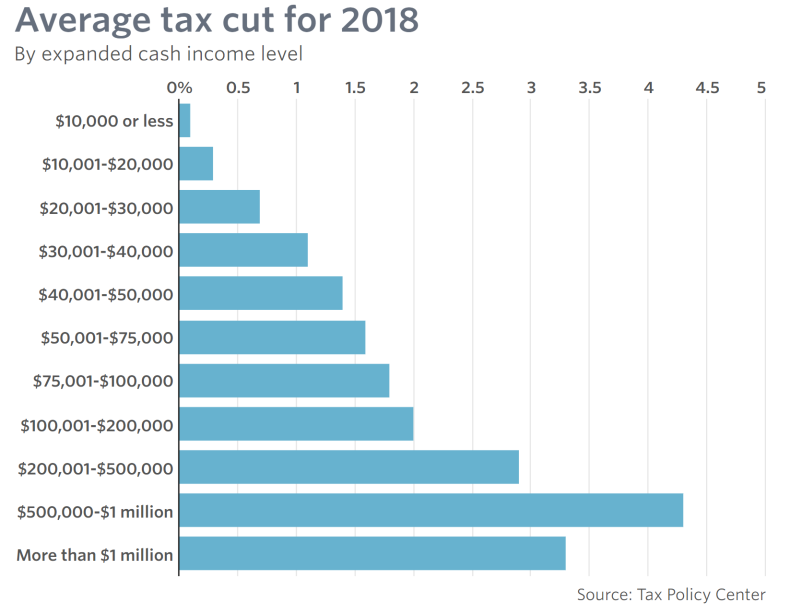 So, all political cartoons aside, who really does benefit from this tax cut?
What about revenue?
How does the government balance the loss of revenue from all of those taxes?

	… and …
If the percentage of the Federal Government’s revenue (income) is shrinking over time, who is paying for services and the mounting debt?
(Hint: 1.5 Trillion in debt)
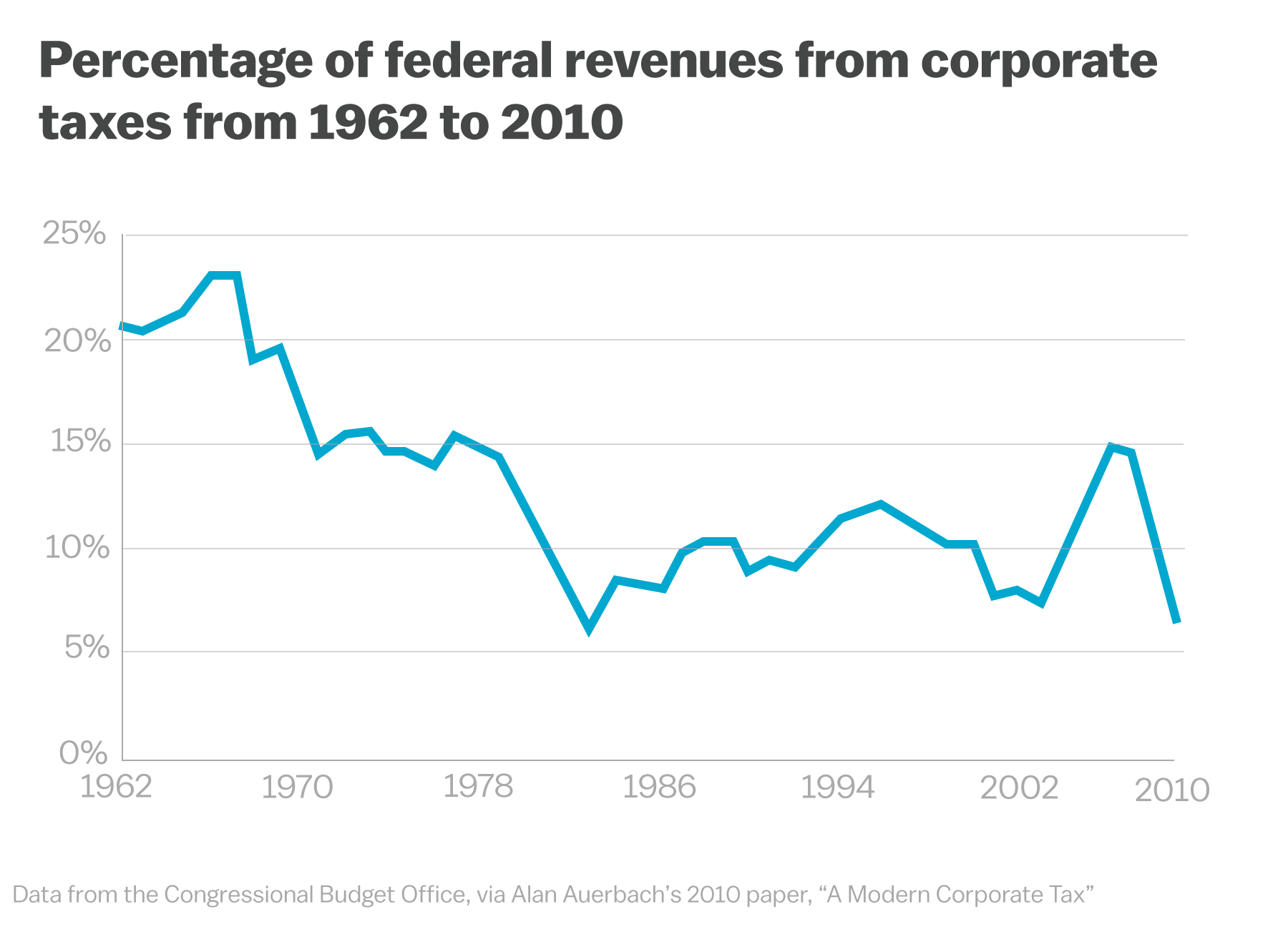 What about jobs to help the economy grow?
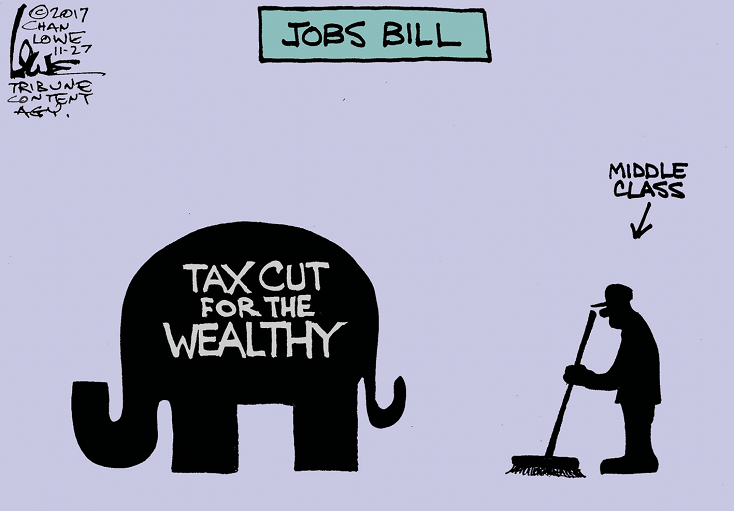 Many people fear it looks like this 

But it is called the TCJA: 
Tax Cuts and Jobs Act.  

What about tax cuts helping wealthy business owners tricle down that wealth in the form of expanded production and new jobs?  
Will it work?  
Will they do it?
What about revenue?
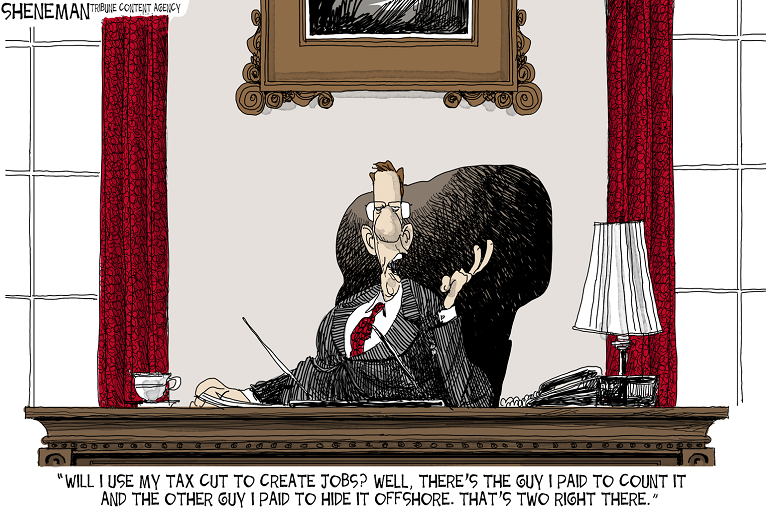 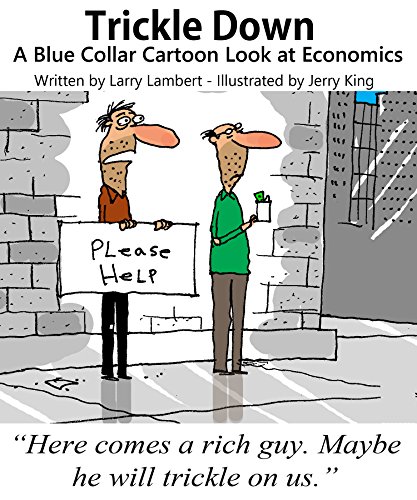 Does Trickle down economics still work?
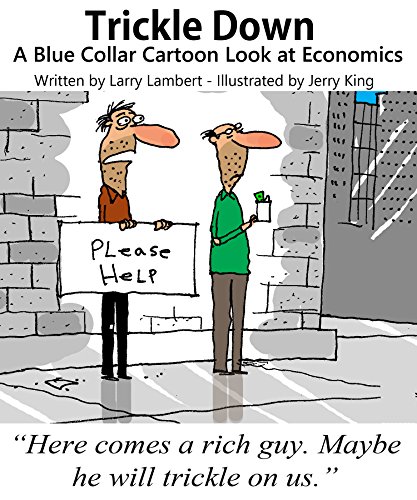 Did it ever work?

Let’s ask Dr. Laffer…
Topic 3:economics of immigration
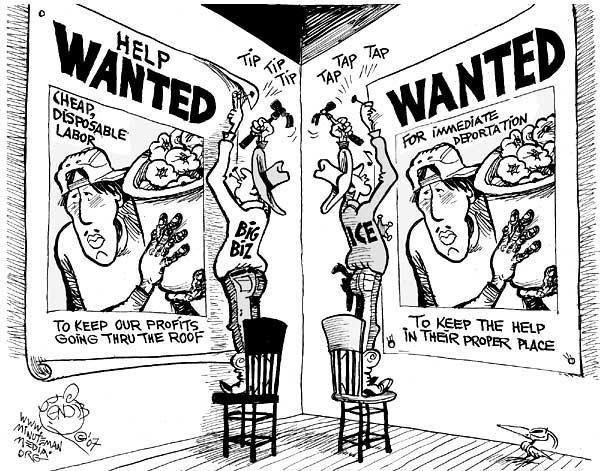 I.C.E. = Immigration & Customs Enforcement
economics of immigration
Crash Course: Economics of Immigration
Start at 2 minutes
The politics of Immigration
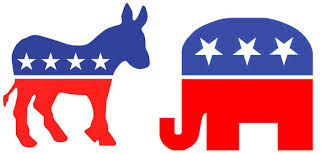 Democrats
Republicans
Want comprehensive reform to give citizenship to people crossing the border
Do not like the idea of someone being “illegal”
However, Obama has deported more illegal aliens than any other President before him
Do not want to award citizenship to people who break the law
Tend to favor mass deportation
However, many corporations would prefer to have a large pool of illegal aliens around
[Speaker Notes: What is the transition for the immigration section?	Do students think that if we removed cheap labor, technology would be incentified to keep prices down?]
economics of immigration
The economics of immigration
Some Immigration Numbers
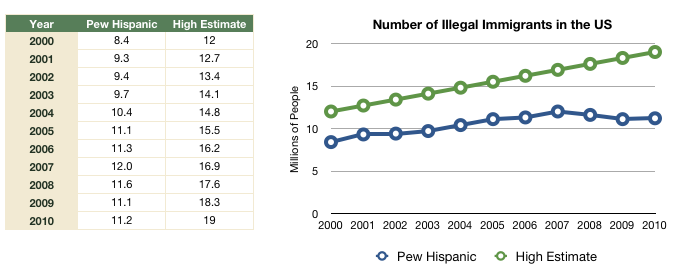 Estimates vary, but some believe that as many as 20 million illegal immigrants currently reside in the United States.
[Speaker Notes: PERHAPS I CAN FIND MORE CURRENT GRAPHS FROM SOUTHERN POVERTY LAW CENTER OR PEW.]
Options for DACA and others?
Deferred Action for Childhood Arrivals (Dreamers)

Why can’t illegal immigrants just “go home and get in line to come back legally?”
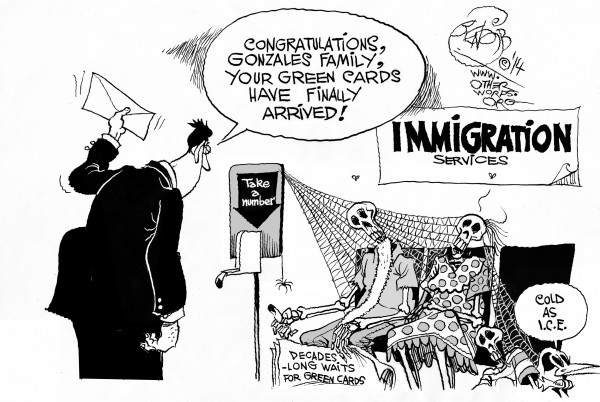 [Speaker Notes: PERHAPS I CAN FIND MORE CURRENT GRAPHS FROM SOUTHERN POVERTY LAW CENTER OR PEW.]
Topic 4:corporate tax inversions
What is a Corporate Tax Inversion?

First, let’s look at Corporate Tax Rates around the world…
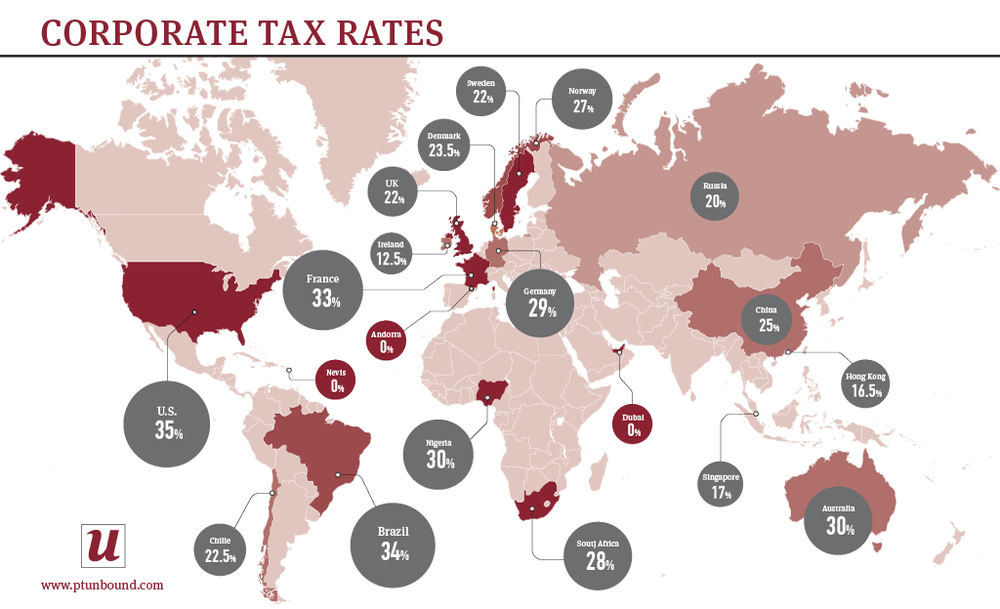 But is that really
what U.S. companiespay in CorporateTaxes?
[Speaker Notes: PERHAPS I CAN FIND MORE CURRENT GRAPHS FROM SOUTHERN POVERTY LAW CENTER OR PEW.]
Corporate tax rates around the world
Actual vs. Effective Corporate Tax Rate

What is the Effective Tax Rate in the U.S.?



CNN Money
[Speaker Notes: PERHAPS I CAN FIND MORE CURRENT GRAPHS FROM SOUTHERN POVERTY LAW CENTER OR PEW.]
So, what is a corporate inversion?
Corporate Tax Inversion
[Speaker Notes: PERHAPS I CAN FIND MORE CURRENT GRAPHS FROM SOUTHERN POVERTY LAW CENTER OR PEW.]
Wisconsin corporate inversions?
How about Wisconsin companies?





Milwaukee State Journal Piece
[Speaker Notes: PERHAPS I CAN FIND MORE CURRENT GRAPHS FROM SOUTHERN POVERTY LAW CENTER OR PEW.]
Dear I.R.S., we have moved…
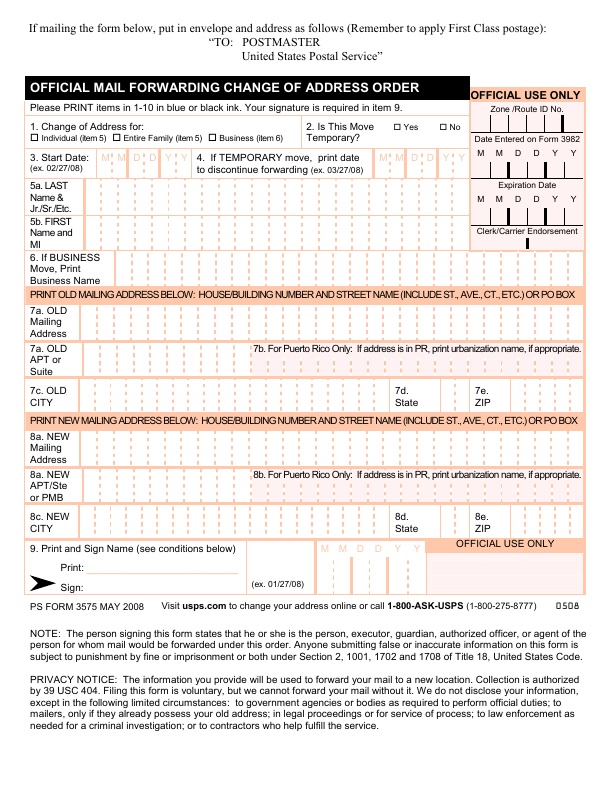 Business 
Change of Address Form
United States


Ireland
[Speaker Notes: PERHAPS I CAN FIND MORE CURRENT GRAPHS FROM SOUTHERN POVERTY LAW CENTER OR PEW.]
Where do companies move their hq?
Where do companies go to “invert?”
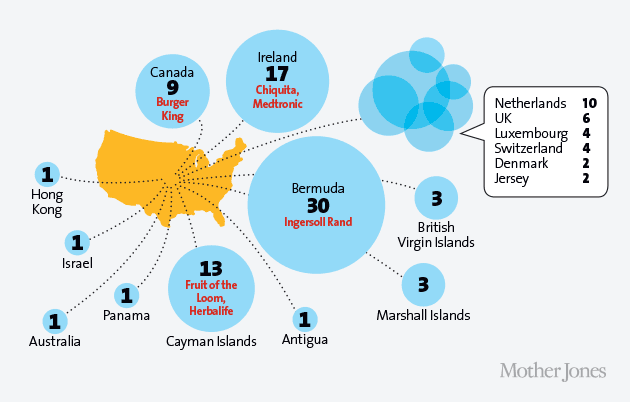 [Speaker Notes: PERHAPS I CAN FIND MORE CURRENT GRAPHS FROM SOUTHERN POVERTY LAW CENTER OR PEW.]
What do corporate inversions do to federal revenues?
Burger Horton's Donuts Your Way
What is a Territorial Tax Policy…
What is a tax haven?  
What does this activity do to the U.S. Government’s revenue      and the U.S. Economy?
[Speaker Notes: PERHAPS I CAN FIND MORE CURRENT GRAPHS FROM SOUTHERN POVERTY LAW CENTER OR PEW.]
Exit Ticket
On a notecard:
Write your name in the top right corner
Write the name of a political issue (not one that we have discussed in class) in the top left corner
On the lines of the notecard, write how the political issue you have identified (in Step #2) relates to economics
Toss the notecard in the red basket on your way out the door
[Speaker Notes: I LIKE THE IDEA OF A SUMMARY OR EXIT TICKET.  I also want to do an activity, stand by your opinion sign, research and share, or game.  Most importantly, we want to get thoughtful discussion going during class.]